Föreläsning 3: 
Booleans, if, switch
TDA 545: Objektorienterad programmering
Magnus Myréen

Chalmers, läsperiod 1, 2015-2016
Som bild:
en klass definition
Påminnelse om klasser och objekt
Boll har x, y
ett objekt, dvs instans
variabel, dvs 
en minnesplats
x är 5, y är 12
typ: Boll
instanspil
Boll boll1 = new Boll(5,12);
namn: boll1
skapar ett nytt objekt (boll1) som är en instans av klassen Boll.
referensvärde
Hela raden kallas en deklaration, 
och i detta fall med utgångsvärdet specificerat med = new Boll(5,12).
Påminnelse om terminologi och namn
objekt = instans (av en klass)
immutable object — ett objekt som man inte kan ändra
primitiva typer (int, char, boolean, mm.)
klasstyper/referenstyper (allt annat, String, Rectangle, Ball, mm.)
Namn konventioner/regler:
boll
Boll
BOLL
variabel eller metod
klass
konstant
Exempel:
Anta att minnet är:
Deklarationer och tilldelningar
variabeler, dvs 
minnesplatser:
Det är viktigt att ni kan se hur kod körs.
int thisMonth;
int thisYear = 1987;
int nextYear = thisYear + 1;
nextYear = nextYear + 5;
( se = simulera på papper, eller i huvudet )
först evalueras deklarationen
Deklarationer och tilldelningar
typ: int
namn: thisMonth
Det är viktigt att ni kan se hur kod körs.
( se = simulera på papper, eller i huvudet )
minnesplatsen
är tom
Exempel:
Anta att minnet är:
variabeler, dvs 
minnesplatser:
först evalueras deklarationen
int thisMonth;
int thisYear = 1987;
int nextYear = thisYear + 1;
nextYear = nextYear + 5;
Deklarationer och tilldelningar
typ: int
namn: thisMonth
Det är viktigt att ni kan se hur kod körs.
( se = simulera på papper, eller i huvudet )
Exempel:
Anta att minnet är:
nu har deklarationen körts då raderar vi den
variabeler, dvs 
minnesplatser:
int thisMonth;
int thisYear = 1987;
int nextYear = thisYear + 1;
nextYear = nextYear + 5;
Deklarationer och tilldelningar
typ: int
namn: thisMonth
Det är viktigt att ni kan se hur kod körs.
( se = simulera på papper, eller i huvudet )
Exempel:
Anta att minnet är:
variabeler, dvs 
minnesplatser:
int thisYear = 1987;
int nextYear = thisYear + 1;
nextYear = nextYear + 5;
Deklarationer och tilldelningar
typ: int
namn: thisMonth
Det är viktigt att ni kan se hur kod körs.
( se = simulera på papper, eller i huvudet )
Exempel:
Anta att minnet är:
variabeler, dvs 
minnesplatser:
int thisYear = 1987;
int nextYear = thisYear + 1;
nextYear = nextYear + 5;
Deklarationer och tilldelningar
1987
typ: int
typ: int
namn: thisMonth
namn: thisYear
Det är viktigt att ni kan se hur kod körs.
( se = simulera på papper, eller i huvudet )
Exempel:
Anta att minnet är:
variabeler, dvs 
minnesplatser:
int thisYear = 1987;
int nextYear = thisYear + 1;
nextYear = nextYear + 5;
en ny minnesplats skapas med 1987 som värde
Deklarationer och tilldelningar
1987
typ: int
typ: int
namn: thisMonth
namn: thisYear
Det är viktigt att ni kan se hur kod körs.
( se = simulera på papper, eller i huvudet )
Exempel:
Anta att minnet är:
variabeler, dvs 
minnesplatser:
int thisYear = 1987;
int nextYear = thisYear + 1;
nextYear = nextYear + 5;
Deklarationer och tilldelningar
1987
typ: int
typ: int
namn: thisMonth
namn: thisYear
Det är viktigt att ni kan se hur kod körs.
( se = simulera på papper, eller i huvudet )
Exempel:
Anta att minnet är:
variabeler, dvs 
minnesplatser:
int nextYear = thisYear + 1;
nextYear = nextYear + 5;
Deklarationer och tilldelningar
1987
typ: int
typ: int
typ: int
namn: thisMonth
namn: thisYear
namn: nextYear
Det är viktigt att ni kan se hur kod körs.
( se = simulera på papper, eller i huvudet )
Exempel:
Anta att minnet är:
variabeler, dvs 
minnesplatser:
int nextYear = thisYear + 1;
nextYear = nextYear + 5;
Deklarationer och tilldelningar
1987
typ: int
typ: int
typ: int
namn: thisMonth
namn: thisYear
namn: nextYear
Det är viktigt att ni kan se hur kod körs.
( se = simulera på papper, eller i huvudet )
Exempel:
Anta att minnet är:
variabeler, dvs 
minnesplatser:
nextYear = thisYear + 1;
nextYear = nextYear + 5;
Deklarationer och tilldelningar
1987
typ: int
typ: int
typ: int
namn: thisMonth
namn: thisYear
namn: nextYear
Det är viktigt att ni kan se hur kod körs.
( se = simulera på papper, eller i huvudet )
Exempel:
Anta att minnet är:
variabeler, dvs 
minnesplatser:
nextYear = thisYear + 1;
nextYear = nextYear + 5;
Deklarationer och tilldelningar
1987
typ: int
typ: int
typ: int
namn: thisMonth
namn: thisYear
namn: nextYear
Det är viktigt att ni kan se hur kod körs.
( se = simulera på papper, eller i huvudet )
Exempel:
Anta att minnet är:
variabeler, dvs 
minnesplatser:
nextYear =     1987 + 1;
nextYear = nextYear + 5;
Deklarationer och tilldelningar
1987
typ: int
typ: int
typ: int
namn: thisMonth
namn: thisYear
namn: nextYear
Det är viktigt att ni kan se hur kod körs.
( se = simulera på papper, eller i huvudet )
Exempel:
Anta att minnet är:
variabeler, dvs 
minnesplatser:
nextYear =     1988;
nextYear = nextYear + 5;
Deklarationer och tilldelningar
1987
typ: int
typ: int
typ: int
namn: thisMonth
namn: thisYear
namn: nextYear
Det är viktigt att ni kan se hur kod körs.
( se = simulera på papper, eller i huvudet )
Exempel:
Anta att minnet är:
variabeler, dvs 
minnesplatser:
nextYear =     1988;
nextYear = nextYear + 5;
Deklarationer och tilldelningar
1987
1988
typ: int
typ: int
typ: int
namn: thisMonth
namn: thisYear
namn: nextYear
Det är viktigt att ni kan se hur kod körs.
( se = simulera på papper, eller i huvudet )
Exempel:
Anta att minnet är:
variabeler, dvs 
minnesplatser:
nextYear = nextYear + 5;
Deklarationer och tilldelningar
1987
1988
typ: int
typ: int
typ: int
namn: thisMonth
namn: thisYear
namn: nextYear
Det är viktigt att ni kan se hur kod körs.
( se = simulera på papper, eller i huvudet )
Exempel:
Anta att minnet är:
variabeler, dvs 
minnesplatser:
nextYear = nextYear + 5;
Deklarationer och tilldelningar
1987
1988
typ: int
typ: int
typ: int
namn: thisMonth
namn: thisYear
namn: nextYear
Det är viktigt att ni kan se hur kod körs.
( se = simulera på papper, eller i huvudet )
Exempel:
Anta att minnet är:
variabeler, dvs 
minnesplatser:
nextYear =     1988 + 5;
Deklarationer och tilldelningar
1987
1988
typ: int
typ: int
typ: int
namn: thisMonth
namn: thisYear
namn: nextYear
Det är viktigt att ni kan se hur kod körs.
( se = simulera på papper, eller i huvudet )
Exempel:
Anta att minnet är:
variabeler, dvs 
minnesplatser:
nextYear =     1993;
Deklarationer och tilldelningar
1987
1993
typ: int
typ: int
typ: int
namn: thisMonth
namn: thisYear
namn: nextYear
Det är viktigt att ni kan se hur kod körs.
( se = simulera på papper, eller i huvudet )
Exempel:
Anta att minnet är:
variabeler, dvs 
minnesplatser:
koden har kört klart
Man kan testa sina egna simuleringar mot ett verktyg:
Beräkningar
http://www.pythontutor.com/java.html
Det är viktigt att ni kan se hur kod körs.
( se = simulera på papper, eller i huvudet )
Öva på egenhand! … på papper t.ex.
… men OBS ni måste kunna göra detta utan verktyg!
int thisMonth;
int thisYear = 1987;
int nextYear = thisYear + 1;
nextYear = nextYear + 5;
Läsanvisning
Jag pekar nedan på var i boken de olika sakerna tas upp. Boken tar dock upp dessa saker ganska sent i sammanhang med andra saker som ni inte ännu behärskar. Det kan därför vara rätt svårt att läsa dessa hänvisningar nu.
datatypen Boolean 4.2, 4.6
relationsuttryck och logiska uttryck (.) 
De Morgan's lag (s 217)
operatorer (utspritt)
if (4.1), switch(4.8)


for (12.7,12.6),
while (7.3.1, 12.6), do-while (7.5)
Nästa föreläsning:
Att ta reda på vilket är en form av beräkning som resulterar i något av värdena
Datatypen Boolean och logiska uttryck
sant eller falskt
Utsagan: “det snöar” eller “a<8” är antingen sann eller falsk
Typen boolean har litteralerna {true, false}
och de logiska (booleska) operatorerna: 
and (&&), or (||) och not (!)
Relationsuttryck och logiska uttryck
Relationsuttryck:  a<10, a!=10, a<=10-b
Logiska uttryck byggs upp av variabler av typ boolean, relationsuttryck och de logiska operatorerna and (&&), or (||) och not (!)
Exempel:
x>10 && x<20-y || b
10<x<20
går ej!
10<x && x<20
Sanningstabell för de logiska operatorerna
a       b       ! a     a && b  a || b  

false   false   true    false   false

false   true    true    false   true

true    false   false   false   true

true    true    false   true    true
boolean sunny, overcast, pleasant;
    double temp;
    ...
    sunny = true;
    overcast = !sunny;
    pleasant = sunny && !(temp < 18.0 || 30.0 < temp);
testa koden med visualiseringsverktyget!
public class Weather {
  public static void main(String[] args) {
    boolean sunny, overcast, pleasant;
    double temp;
    temp = 19.0;
    sunny = true;
    overcast = !sunny;
    pleasant = sunny && !(temp < 18.0 || 30.0 < temp);
    System.out.println("Pleasant: " + pleasant);
  }
}
Betrakta uttrycket på förra sidan
är då detsamma som
vilket i sin tur är
Förenkling av logiska uttryck
!(temp < 18.0 || 30.0 < temp)
!(temp < 18.0) && !(30.0 < temp)
18.0 <= temp && temp <= 30.0
De Morgan's lag
!(A && B) är samma sak som !A || !B
!(A || B) är samma sak som !A && !B
Enkelt ex:
Logiska uttryck 
evalueras med 
"lat" evaluering. 
(lazy evaluation)
Förenkling av logiska uttryck
public class Weather {
  public static boolean p(String s, boolean v) {
    System.out.println(s);
    return v;
  }
  public static void main(String[] args) {
    boolean sunny, overcast, pleasant;
    double temp;
    temp = 17.0;
    sunny = true;
    overcast = !sunny;
    pleasant = sunny && !(p("mindre",temp < 18.0) || p("större",30.0 < temp));
    System.out.println("Pleasant: " + pleasant);
  }
}
Logiska uttryck 
evalueras med 
"lat" evaluering. 
(lazy evaluation)
Vad skrivs ut?
OBS:
a && b || c
De flesta operatorer i Java i precedensordning
är samma som
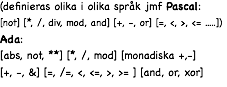 (a && b) || c
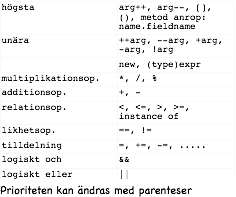 dvs i Java binder && starkare än ||
if satsen: selektion/val
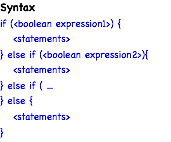 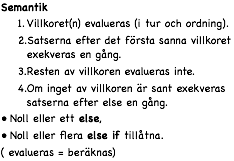 if satsen
public class Test {
  public static void main(String[] args) {
    int a = 5; int b = 6;
    if (a < b) {
      System.out.println("a minst"); 
    } else if (a == b) {
      System.out.println("a = b");
    } else {
      System.out.println("b minst");
    } // end if
  }
} // end Test
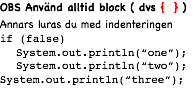 Exempel: Skottår
if (year%4 == 0) {
  if (year%100 == 0) {
    if (year%400 == 0) { 
      return true;
    } else {
      return false;
    }
  } else {
    return true;
  }
} else {
  return false; 
}
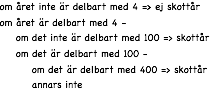 Evaluering
Det är viktigt att ni kan se hur kod körs.
( se = simulera på papper, eller i huvudet )
först beräknas villkoret
Exempel:
Anta att minnet är:
variabel, dvs 
en minnesplats
if (year%4 == 0) {
  if (year%100 == 0) {
    if (year%400 == 0) { 
      return true;
    } else {
      return false;
    }
  } else {
    return true;
  }
} else {
  return false; 
}
300
typ: int
namn: year
Evaluering
Det är viktigt att ni kan se hur kod körs.
( se = simulera på papper, eller i huvudet )
först beräknas villkoret
Exempel:
Anta att minnet är:
variabel, dvs 
en minnesplats
if (year%4 == 0) {
  if (year%100 == 0) {
    if (year%400 == 0) { 
      return true;
    } else {
      return false;
    }
  } else {
    return true;
  }
} else {
  return false; 
}
300
typ: int
namn: year
Evaluering
Det är viktigt att ni kan se hur kod körs.
( se = simulera på papper, eller i huvudet )
först beräknas villkoret
Exempel:
Anta att minnet är:
variabel, dvs 
en minnesplats
if (300 % 4 == 0) {
  if (year%100 == 0) {
    if (year%400 == 0) { 
      return true;
    } else {
      return false;
    }
  } else {
    return true;
  }
} else {
  return false; 
}
300
typ: int
namn: year
Evaluering
Det är viktigt att ni kan se hur kod körs.
( se = simulera på papper, eller i huvudet )
först beräknas villkoret
Exempel:
Anta att minnet är:
variabel, dvs 
en minnesplats
if (      0 == 0) {
  if (year%100 == 0) {
    if (year%400 == 0) { 
      return true;
    } else {
      return false;
    }
  } else {
    return true;
  }
} else {
  return false; 
}
300
typ: int
namn: year
Evaluering
Det är viktigt att ni kan se hur kod körs.
( se = simulera på papper, eller i huvudet )
först beräknas villkoret
Exempel:
Anta att minnet är:
variabel, dvs 
en minnesplats
if (true) {
  if (year%100 == 0) {
    if (year%400 == 0) { 
      return true;
    } else {
      return false;
    }
  } else {
    return true;
  }
} else {
  return false; 
}
300
typ: int
namn: year
Evaluering
Det är viktigt att ni kan se hur kod körs.
( se = simulera på papper, eller i huvudet )
nu vet vi att första { … } körs och else raderas
Exempel:
Anta att minnet är:
variabel, dvs 
en minnesplats
if (true) {
  if (year%100 == 0) {
    if (year%400 == 0) { 
      return true;
    } else {
      return false;
    }
  } else {
    return true;
  }
} else {
  return false; 
}
300
typ: int
namn: year
Evaluering
Det är viktigt att ni kan se hur kod körs.
( se = simulera på papper, eller i huvudet )
Exempel:
Anta att minnet är:
variabel, dvs 
en minnesplats
if (year%100 == 0) {
    if (year%400 == 0) { 
      return true;
    } else {
      return false;
    }
  } else {
    return true;
  }
300
typ: int
namn: year
Evaluering
Det är viktigt att ni kan se hur kod körs.
( se = simulera på papper, eller i huvudet )
Exempel:
Anta att minnet är:
variabel, dvs 
en minnesplats
if (year%100 == 0) {
    if (year%400 == 0) { 
      return true;
    } else {
      return false;
    }
  } else {
    return true;
  }
300
typ: int
namn: year
Evaluering
Det är viktigt att ni kan se hur kod körs.
( se = simulera på papper, eller i huvudet )
Exempel:
Anta att minnet är:
variabel, dvs 
en minnesplats
if ( 300 % 100 == 0) {
    if (year%400 == 0) { 
      return true;
    } else {
      return false;
    }
  } else {
    return true;
  }
300
typ: int
namn: year
Evaluering
Det är viktigt att ni kan se hur kod körs.
( se = simulera på papper, eller i huvudet )
Exempel:
Anta att minnet är:
variabel, dvs 
en minnesplats
if (         0 == 0) {
    if (year%400 == 0) { 
      return true;
    } else {
      return false;
    }
  } else {
    return true;
  }
300
typ: int
namn: year
Evaluering
Det är viktigt att ni kan se hur kod körs.
( se = simulera på papper, eller i huvudet )
Exempel:
Anta att minnet är:
variabel, dvs 
en minnesplats
if (true) {
    if (year%400 == 0) { 
      return true;
    } else {
      return false;
    }
  } else {
    return true;
  }
300
typ: int
namn: year
Evaluering
Det är viktigt att ni kan se hur kod körs.
( se = simulera på papper, eller i huvudet )
Exempel:
Anta att minnet är:
variabel, dvs 
en minnesplats
if (true) {
    if (year%400 == 0) { 
      return true;
    } else {
      return false;
    }
  } else {
    return true;
  }
300
typ: int
namn: year
Evaluering
Det är viktigt att ni kan se hur kod körs.
( se = simulera på papper, eller i huvudet )
Exempel:
Anta att minnet är:
variabel, dvs 
en minnesplats
if (year%400 == 0) { 
      return true;
    } else {
      return false;
    }
300
typ: int
namn: year
Evaluering
Det är viktigt att ni kan se hur kod körs.
( se = simulera på papper, eller i huvudet )
Exempel:
Anta att minnet är:
variabel, dvs 
en minnesplats
if (year%400 == 0) { 
      return true;
    } else {
      return false;
    }
300
typ: int
namn: year
Evaluering
Det är viktigt att ni kan se hur kod körs.
( se = simulera på papper, eller i huvudet )
Exempel:
Anta att minnet är:
variabel, dvs 
en minnesplats
if (300 % 400 == 0) { 
      return true;
    } else {
      return false;
    }
300
typ: int
namn: year
Evaluering
Det är viktigt att ni kan se hur kod körs.
( se = simulera på papper, eller i huvudet )
Exempel:
Anta att minnet är:
variabel, dvs 
en minnesplats
if (      300 == 0) { 
      return true;
    } else {
      return false;
    }
300
typ: int
namn: year
Evaluering
Det är viktigt att ni kan se hur kod körs.
( se = simulera på papper, eller i huvudet )
Exempel:
Anta att minnet är:
variabel, dvs 
en minnesplats
if (false) { 
      return true;
    } else {
      return false;
    }
300
typ: int
namn: year
Evaluering
Det är viktigt att ni kan se hur kod körs.
( se = simulera på papper, eller i huvudet )
Exempel:
Anta att minnet är:
variabel, dvs 
en minnesplats
if (false) { 
      return true;
    } else {
      return false;
    }
300
typ: int
namn: year
Evaluering
Det är viktigt att ni kan se hur kod körs.
( se = simulera på papper, eller i huvudet )
Exempel:
Anta att minnet är:
variabel, dvs 
en minnesplats
return false;
300
typ: int
namn: year
resultatet är att metoden/funktionen returnerar false, mera om metoder senare…
http://www.pythontutor.com/java.html
Verktyg:
Testa koden själv!
public class Leap {
  public static boolean isLeapYear(int year) {
    if (year%4 == 0) {
      if (year%100 == 0) {
        if (year%400 == 0) {
          return true;
        } else {
          return false;
        }
      } else {
        return true;
      }
    } else {
      return false;
    }
  }
  public static void main(String[] args) {
    System.out.println(isLeapYear(300));
  }
}
Förenkla...
if (year%4 == 0) {
  if (year%100 == 0) {
    if (year%400 == 0) { 
      return true;
    } else {
      return false;
    }
  } else {
    return true;
  }
} else {
  return false; 
}
if (year%4 == 0) {
  if (year%100 == 0) {


    return (year%400 == 0)


  } else {
    return true;
  }
} else {
  return false; 
}
Förenkla...
if (year%4 == 0) {
  if (year%100 == 0) {


    return (year%400 == 0)


  } else {
    return true;
  }
} else {
  return false; 
}
if (year%4 == 0) {



  return (year%100 != 0) || 
         (year%400 == 0)




} else {
  return false; 
}
Förenkla...
if (year%4 == 0) {



  return (year%100 != 0) || 
         (year%400 == 0)




} else {
  return false; 
}
return (year%4 == 0) &&
         ((year%100 != 0) || 
          (year%400 == 0))
OBS:
Förenkla försiktigt!
Gör inte koden
svårläst eller fel.
OBS:
Logiska uttryck 
evalueras med 
"lat" evaluering. 
(lazy evaluation)
Exempel
switch/case satsen: selection/val
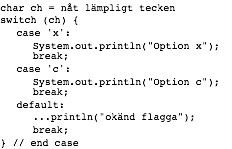 Syntax
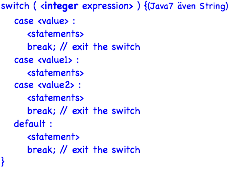 switch exempel
// Precon: 1 <= month <= 12
// Postcon: returns the number of days in the month 
public static int daysInMonth(int year, int month) {
  switch (month) {
    case 1: case 3: case 5: case 7: case 8:
    case 10: case 12: return 31; // return => no break needed
    case 4: case 6: case 9: case 11: return 30;
    case 2:
      if (isLeapYear(year)) {
        return 29;
      } else { 
        return 28; 
      } 
    default:
      return -1;
    } // end switch
  } // end daysInMonth
Anta att minnet är:
Evaluering/beräkning av switch
variabel, dvs 
en minnesplats
Vi börjar med att räkna uttrycket som bestämmer vad vi kommer att radera.
6
typ: int
namn: month
switch (month) {
    case 1: case 3: case 5: case 7: case 8:
    case 10: case 12: return 31;
    case 4: case 6: case 9: case 11: return 30;
    case 2:
      if (isLeapYear(year)) {
        return 29;
      } else { return 28; } 
    default:
      return -1;
    }
Anta att minnet är:
Evaluering/beräkning av switch
variabel, dvs 
en minnesplats
Vi börjar med att räkna uttrycket som bestämmer vad vi kommer att radera.
6
typ: int
namn: month
switch (month) {
    case 1: case 3: case 5: case 7: case 8:
    case 10: case 12: return 31;
    case 4: case 6: case 9: case 11: return 30;
    case 2:
      if (isLeapYear(year)) {
        return 29;
      } else { return 28; } 
    default:
      return -1;
    }
Anta att minnet är:
Evaluering/beräkning av switch
variabel, dvs 
en minnesplats
Vi börjar med att räkna uttrycket som bestämmer vad vi kommer att radera.
6
typ: int
namn: month
switch (6) {
    case 1: case 3: case 5: case 7: case 8:
    case 10: case 12: return 31;
    case 4: case 6: case 9: case 11: return 30;
    case 2:
      if (isLeapYear(year)) {
        return 29;
      } else { return 28; } 
    default:
      return -1;
    }
Anta att minnet är:
Evaluering/beräkning av switch
variabel, dvs 
en minnesplats
6
typ: int
namn: month
switch (6) {
    case 1: case 3: case 5: case 7: case 8:
    case 10: case 12: return 31;
    case 4: case 6: case 9: case 11: return 30;
    case 2:
      if (isLeapYear(year)) {
        return 29;
      } else { return 28; } 
    default:
      return -1;
    }
Anta att minnet är:
Evaluering/beräkning av switch
variabel, dvs 
en minnesplats
6
typ: int
namn: month
switch (6) {


            case 6: case 9: case 11: return 30;
    case 2:
      if (isLeapYear(year)) {
        return 29;
      } else { return 28; } 
    default:
      return -1;
    }
Anta att minnet är:
Evaluering/beräkning av switch
variabel, dvs 
en minnesplats
6
typ: int
namn: month
switch (6) {


            case 6: case 9: case 11: return 30;
    case 2:
      if (isLeapYear(year)) {
        return 29;
      } else { return 28; } 
    default:
      return -1;
    }
Anta att minnet är:
Evaluering/beräkning av switch
variabel, dvs 
en minnesplats
6
typ: int
namn: month
switch (6) {


            case 6: case 9: case 11: return 30;
    case 2:
      if (isLeapYear(year)) {
        return 29;
      } else { return 28; } 
    default:
      return -1;
    }
Anta att minnet är:
Evaluering/beräkning av switch
variabel, dvs 
en minnesplats
6
typ: int
namn: month
switch (6) {


            case 6: case 9: case 11: return 30;
    case 2:
      if (isLeapYear(year)) {
        return 29;
      } else { return 28; } 
    default:
      return -1;
    }
case 9 och 11 är bara namn, de skippar vi
case 9 och 11 är bara namn, de skippar vi
Anta att minnet är:
Evaluering/beräkning av switch
variabel, dvs 
en minnesplats
6
typ: int
namn: month
switch (6) {


            case 6:                  return 30;
    case 2:
      if (isLeapYear(year)) {
        return 29;
      } else { return 28; } 
    default:
      return -1;
    }
Anta att minnet är:
Evaluering/beräkning av switch
variabel, dvs 
en minnesplats
6
typ: int
namn: month
switch (6) {


            case 6:                  return 30;
    case 2:
      if (isLeapYear(year)) {
        return 29;
      } else { return 28; } 
    default:
      return -1;
    }
Anta att minnet är:
Evaluering/beräkning av switch
variabel, dvs 
en minnesplats
6
typ: int
namn: month
return 30;
resultatet är att metoden returnerar 30